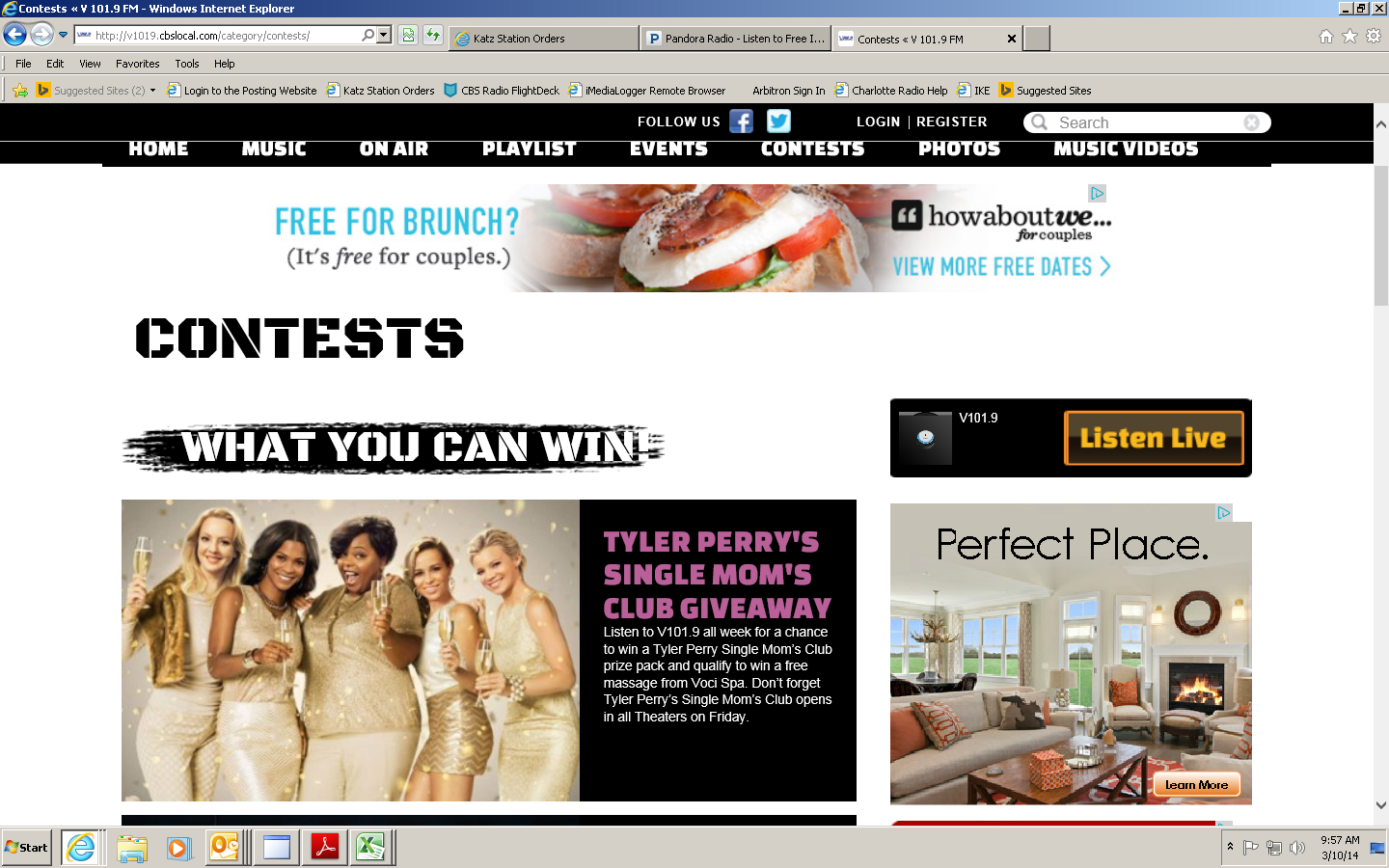 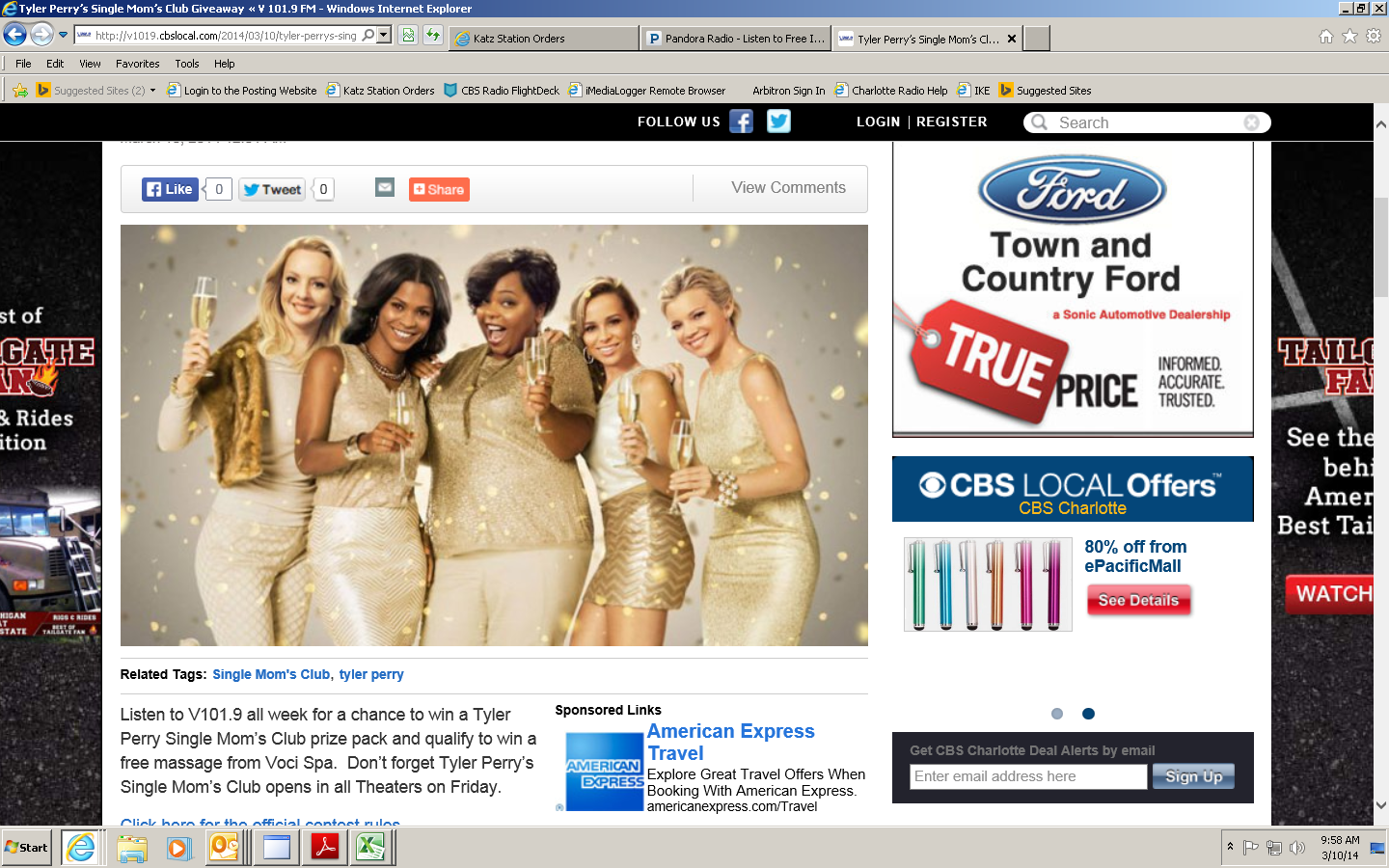 Airchecks
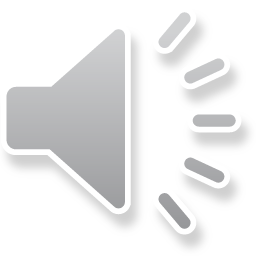 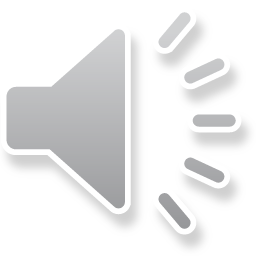 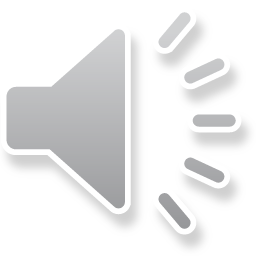